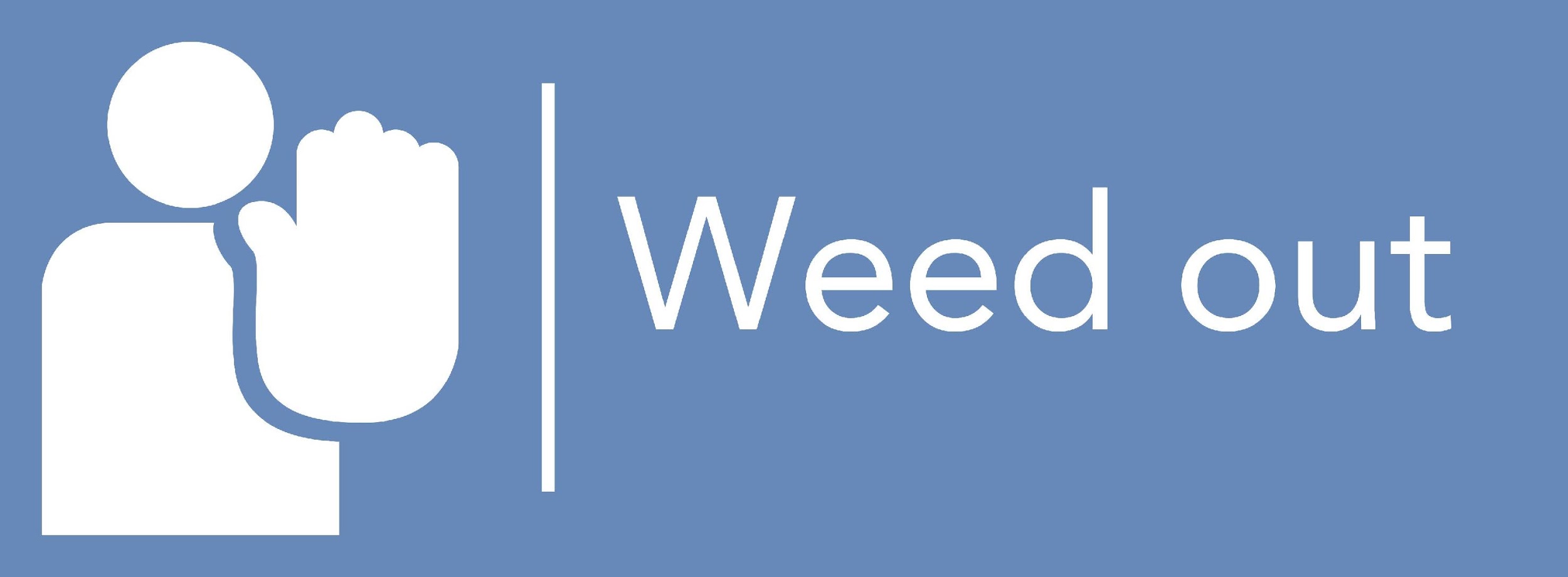 Schulungsdesign:Präventionsmaßnahmen (1)
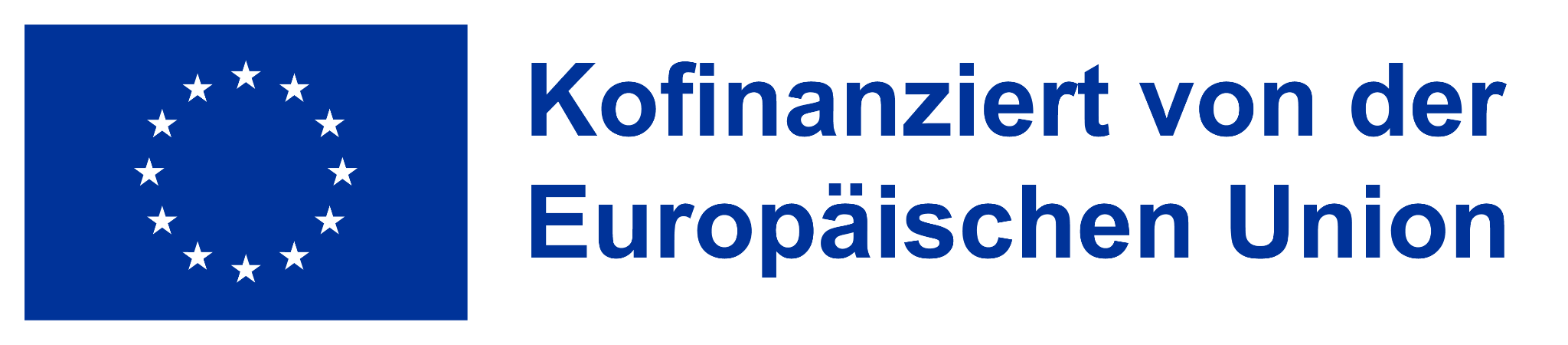 Die Unterstützung der Europäischen Kommission für die Erstellung dieser Veröffentlichung stellt keine Billigung des Inhalts dar, welcher nur die Ansichten der Verfasser wiedergibt, und die Kommission kann nicht für eine etwaige Verwendung der darin enthaltenen Informationen haftbar gemacht werden
Präventions-maßnahmen
... irgendetwas ist falsch ....
Themen
Negative Auswirkungen von Mobbing auf Arbeitnehmer
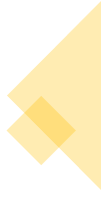 Negative Auswirkungen von Mobbing auf Arbeitgeber
Präventionsmaßnahmen
gut festgelegte äußere Bedingungen
Unternehmenskultur
Anti-Mobbing-Politik
Präventionsmaßnahmen (Mobbing)
Praktische Beispiele
Aufgabe
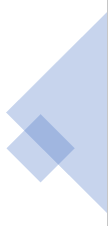 ‹#›
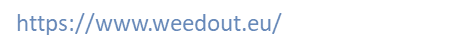 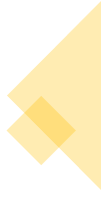 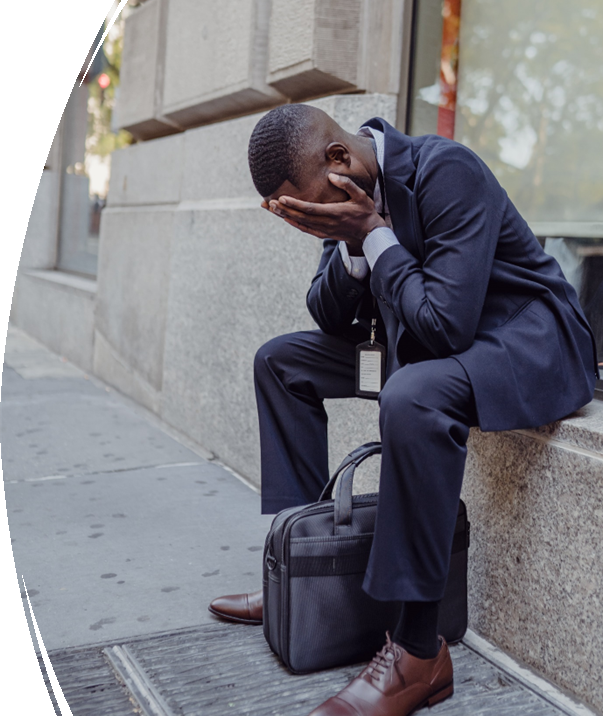 BULLYING
... irgendetwas ist falsch ....
PSYCHOTERROR
MOBBING
BELÄSTIGUNG
BOSSING
STAFFING
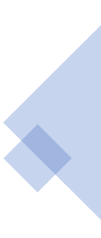 ‹#›
https://www.weedout.eu/
[Speaker Notes: Mobbing ist heute ein bekannter Begriff, sei es aus dem schulischen oder beruflichen Umfeld, dem in den letzten Jahren viel Aufmerksamkeit geschenkt wurde. Es ist wichtig zu beachten, dass nicht jeder Konflikt am Arbeitsplatz zwangsläufig als Mobbing eingestuft wird. Bei der Definition von Mobbing wird in erster Linie auf die Dauer abgestellt. So werden alle vorübergehenden Konflikte von der Definition ausgeschlossen, während der wesentliche Fokus auf dem Punkt liegt, an dem die psychosoziale Situation beginnt, zu psychiatrischen oder psychosomatischen pathologischen Zuständen des Mitarbeiters zu führen. Mit anderen Worten: Der Unterschied zwischen Konflikt und Mobbing besteht nicht darin, was oder wie etwas geschieht, sondern in der Häufigkeit und Dauer des Geschehens. 
Bei Mobbing im Arbeitsleben handelt es sich um eine feindselige und unethische Kommunikation, die von einer oder mehreren Personen systematisch gegen eine andere Person gerichtet wird, die auf diese Weise in eine ohnmächtige und wehrlose Position gedrängt wird. Aufgrund der hohen Häufigkeit und des langfristigen Auftretens von feindseligem Verhalten führt diese Misshandlung zu erheblichem psychischem, psychosomatischem und sozialem Leid, das sein Opfer systematisch und zielgerichtet zur Beendigung des Arbeitsverhältnisses veranlasst.
Bossing bezieht sich auf Mobbing auf vertikaler Ebene, d. h. in der Richtung von einem Vorgesetzten zu einem Untergebenen.
Staffing ist das Gegenteil von Bossing, einem Begriff für Angriffe von Mitarbeitern auf einen Vorgesetzten. Dies geschieht vor allem in Fällen, in denen eine Gruppe von Mitarbeitern sich weigert, einen neuen Vorgesetzten zu akzeptieren und versucht, ihn zum Gehen zu bewegen.]
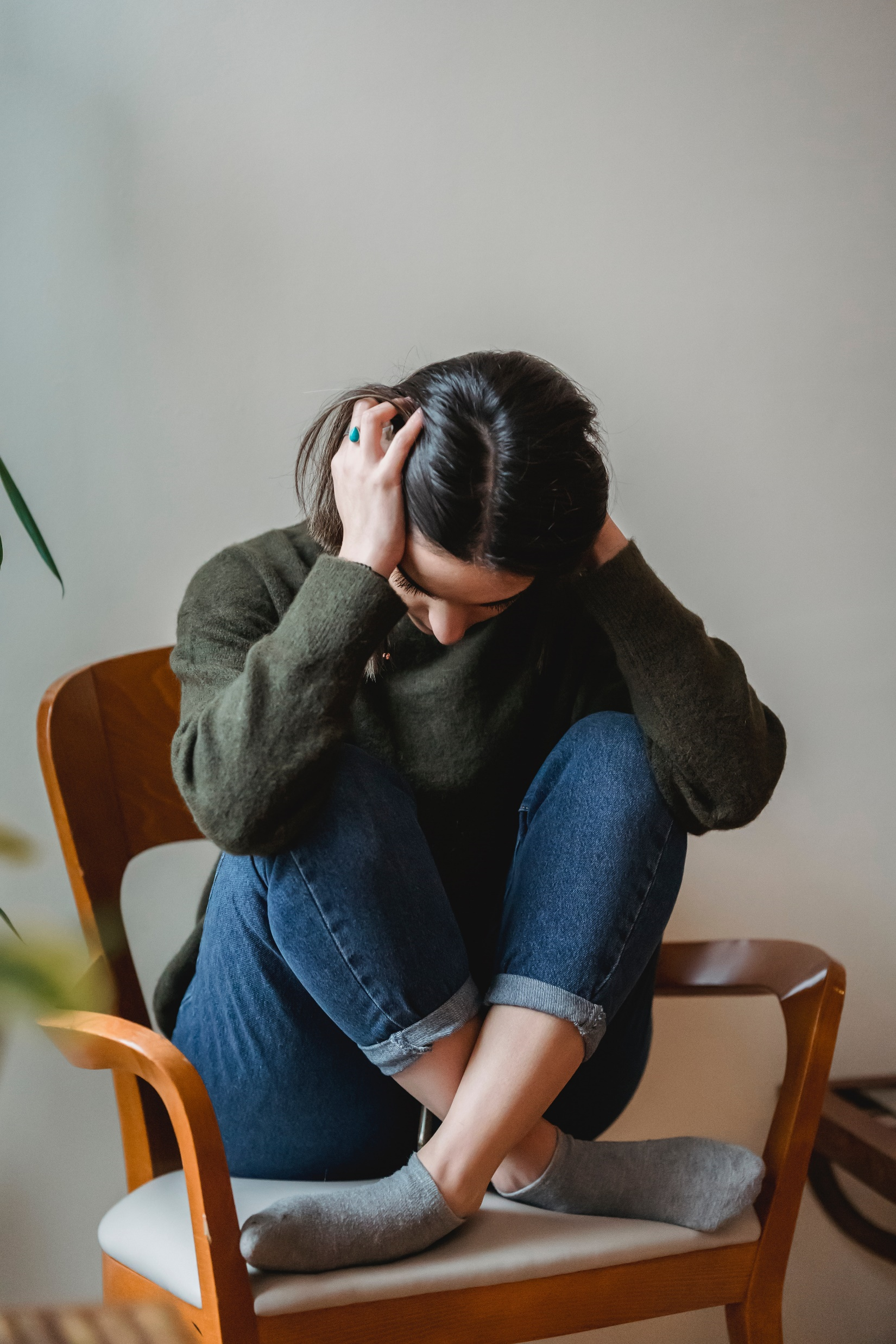 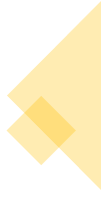 Negative Auswirkungen von Mobbing auf Arbeitnehmer
Psychologisch
Gesundheit
Langfristige Auswirkungen auf das Privatleben
Das Auftreten von suizidalem Verhalten
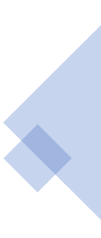 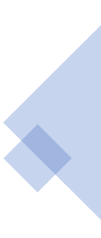 [Speaker Notes: Mobbing kann für das Opfer oft erhebliches psychisches, psychosomatisches und soziales Leid bedeuten.
Psychisch - Konzentrations- und Schlafstörungen, vermindertes Selbstwertgefühl, Angstzustände und sogar Depressionen, die zu posttraumatischen Störungen führen können.
Gesundheit - Es handelt sich um psychosomatische Erscheinungen, die eine Reaktion auf langfristigen Stress sind (verminderte Immunität, Herz-Kreislauf-Erkrankungen, Atemwegs- oder Verdauungsprobleme).
Langfristige Auswirkungen auf das Privatleben - das Opfer beginnt, soziale Beziehungen zu meiden, oder zieht sich völlig aus dem Alltag zurück, kämpft übermäßig mit Problemen im normalen Familienleben, was im Extremfall zu Scheidungen oder Trennungen und nicht zuletzt auch zu Problemen bei der Kindererziehung führen kann.
Das Auftreten von suizidalem Verhalten ist ein warnendes Argument, wenn beispielsweise in Norwegen jedes Jahr etwa 100 Mobbingopfer Selbstmord begehen und in Schweden jeder sechste Selbstmord auf Mobbing zurückzuführen ist.]
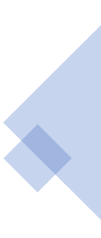 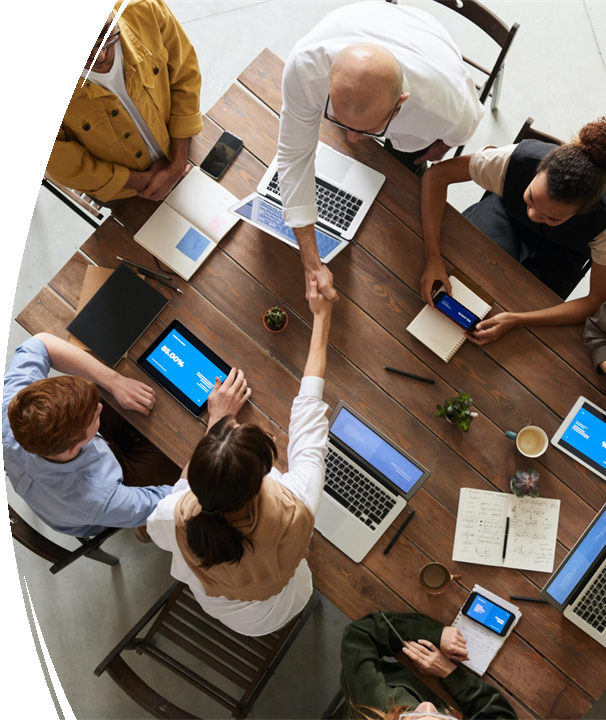 Vorruhestand
Anstieg der Morbidität
geringere Produktivität der Mitarbeiter
Schäden an der Ausrüstung und den Einrichtungen des Unternehmens
erhöhte Kosten für die Einstellung und Anpassung neuer Mitarbeiter
höhere Umsätze
Kosten für Rechtsstreitigkeiten und Beschwerden
Negative Auswirkungen von Mobbing auf Arbeitgeber
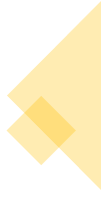 [Speaker Notes: Auswirkungen auf die Arbeitgeber.
Es liegt auf der Hand, dass die Folgen von Mobbing nicht nur den Mitarbeiter selbst treffen, sondern in gewisser Hinsicht die gesamte Organisation darunter leidet. Der Grund dafür ist, dass das Opfer, um Mobbing zu vermeiden, anfängt, seine Fehlzeiten zu erhöhen, um eine Versetzung in eine andere Abteilung oder Position bittet oder das Unternehmen ganz verlässt.
Die Folgen können vielfältiger Natur sein, z. B.: Zunahme von Frühpensionierungen, erhöhter Krankenstand, verringerte Produktivität der Mitarbeiter, Schäden an der Unternehmensausstattung und -einrichtung sowie erhöhte Kosten für die Einstellung und Anpassung neuer Mitarbeiter, die nicht nur mit der bereits erwähnten erhöhten Fluktuation, sondern auch mit möglichen Kosten im Zusammenhang mit Rechtsstreitigkeiten und Beschwerden verbunden sind. Der Verlust des guten Rufs der Organisation wird als sehr schmerzhaft und als der sogenannte letzte Strohhalm angesehen.]
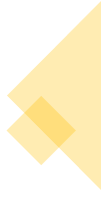 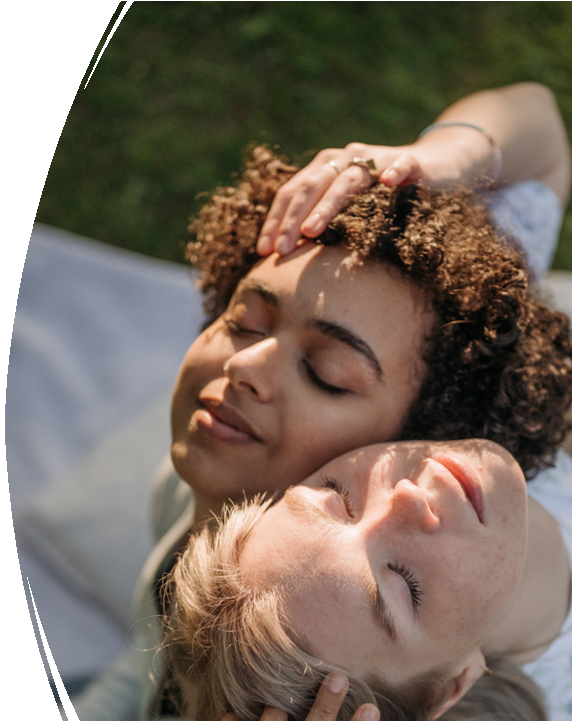 Präventionsmaßnahmen
gut festgelegte äußere Bedingungen
Unternehmens-kultur
Anti-Mobbing-Politik
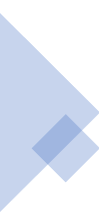 [Speaker Notes: Um den Nährboden für Mobbing zu minimieren, ist es sehr wichtig, die äußeren Bedingungen konsequent zu gestalten.
Mobbing findet seinen Nährboden vor allem dort, wo die Grenzen nicht klar gezogen und die Regeln nicht vorgegeben sind. Nur ein richtig eingerichtetes System kann institutionelle Unterstützung und Autorität bieten und sicherstellen, dass unerwünschte Situationen nicht auftreten. Im Gesamtkontext können wir diese Bemühungen der Organisation als Anti-Mobbing-Politik bezeichnen.
Das Auftreten von Mobbing am Arbeitsplatz wird in hohem Maße von der Unternehmenskultur beeinflusst, was bedeutet, dass es im Hinblick auf die Verhinderung des Auftretens von Mobbing für das Unternehmen die Hauptaufgabe ist, die zwischenmenschlichen Beziehungen innerhalb des Unternehmens zu beeinflussen.
Der beste Weg ist, die Managementfähigkeiten der Führungskräfte zu betonen, die nicht nur sensibel und empfänglich für Probleme und Konflikte zwischen Untergebenen sein sollten, sondern auch bereit und in der Lage sein sollten, diese zu lösen, wenn sie auftreten.
Die Unternehmenskultur stellt ein spezifisches soziales System für jedes Unternehmen dar, manchmal wird sie auch als der Geist des Unternehmens bezeichnet. Im Allgemeinen kann die Unternehmenskultur als eine Reihe von Ansätzen, Ideen und Werten in einem Unternehmen definiert werden, die von allen Mitarbeitern geteilt und langfristig beibehalten werden.]
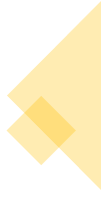 Präventionsmaßnahmen (Mobbing)
4.Niedrige moralische Standards am Arbeitsplatz
2. Unzulänglichkeiten im Führungsverhal-ten, die somit zu einem schlechten Beispiel für das mittlere Manage-ment werden
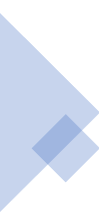 1. Unzulänglich-keiten bei der Arbeits-gestaltung
VERHIN-DERUNG VON MOBBING:
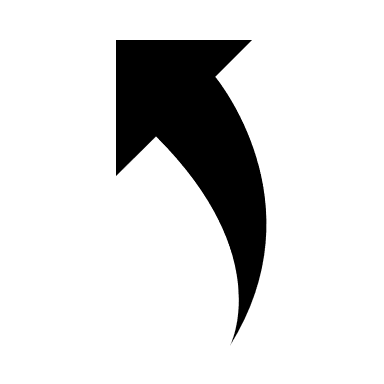 DEMOKRATI-SCHER STIL
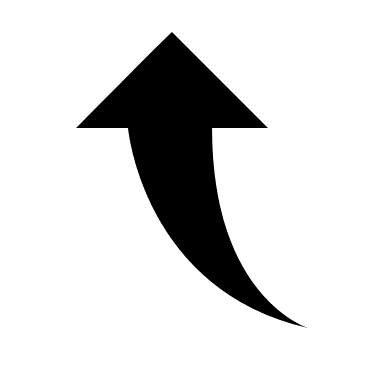 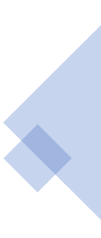 AUTOKRA-TISCHER STIL
3. Unzureichen-der Schutz der Opfer von Mobbing
[Speaker Notes: Die folgenden vier Punkte sind wichtig, um Mobbing zu verhindern
Faktoren: Mängel in der Gestaltung der Arbeit (richtig zugewiesene und angeordnete Aufgaben, deren korrekt festgelegte Kontrolle und die Möglichkeit der Entscheidungsfindung können das Vorhandensein von Stress erheblich verringern), Mängel im Verhalten der Führungskräfte, die dadurch zu einem schlechten Beispiel für das mittlere Management werden (es besteht auch Bedarf an Schulungen für Führungskräfte zur Erkennung von Konflikten und deren korrekter Lösung), unzureichender Schutz der Mobbingopfer (es müssen klare Regeln und Rechte zum Schutz des Opfers festgelegt werden, und das Management muss sich offen und deutlich gegen Mobbing aussprechen), niedrige moralische Standards am Arbeitsplatz (es ist notwendig, das moralische Niveau am Arbeitsplatz anzuheben, wobei sich jeder bewusst sein muss, was akzeptabel ist und was nicht, wofür verschiedene Schulungsprogramme eingesetzt werden können).
Diese Maßnahmen werden nur dann wirksam sein, wenn sie von der Führungsebene unterstützt werden
Verwaltung. Diese vier möglichen Ursachen bieten jedoch eine gute Grundlage für die Festlegung von Präventionsmaßnahmen.
Es gibt sogar Möglichkeiten, wie der Arbeitnehmer selbst die Prävention unterstützen kann. Es ist wichtig, so viele Informationen wie möglich über die Struktur und Arbeitsweise des Unternehmens herauszufinden, die Situation um einen herum sorgfältig wahrzunehmen und zu versuchen, nicht zu sehr von den gegebenen Umständen abzuweichen. Außerdem kann die Erhöhung der eigenen Qualifikationen dem Einzelnen helfen, seinen Wert auf dem Arbeitsmarkt besser einzuschätzen und sein Selbstbewusstsein und Selbstvertrauen zu entwickeln. Es sollte auch selbstverständlich sein, dass Sie sich um Ihr Umfeld, Ihr Familien- und Partnerleben kümmern und sich nicht zuletzt in Ihrer Freizeit in irgendeiner Weise Ihren Hobbys widmen.
Der autokratische Stil trägt am meisten zum Mobbing bei. Der Hauptgrund dafür ist die Tatsache, dass dieser Führungsstil dem Begriff des Mobbings selbst am nächsten kommt, der von Natur aus ein Ungleichgewicht der Macht zwischen den Parteien beinhaltet. Bei einem demokratischen Führungsstil hingegen werden Probleme vor allem durch Diskussionen und in einem freundlichen Umfeld gelöst, was Mobbing nicht begünstigt und dessen Auftreten wesentlich geringer ist.]
eine Gruppe von 2-3 Personen bilden
Praktische Beispiele
Diskussion über das Thema Ihrer Arbeit
Sie Gewalt erlebt haben
Gibt es in Ihrem Unternehmen eine Anti-Lobbying-Politik?
Können Sie diese Politik beschreiben?
Rechtsabteilung
Abteilung für Personalmana-gement
Abteilung für Arbeitnehmer-beziehungen
Wirtschafts-psychologe
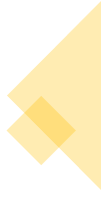 Praktische BeispieleHyundai Motor Manufacturing Czech s. r. o.
Erstausbildung
hohe ethische Standards
ER-Partner
psychologische Beratung
stationäre Workshops
Drohungen mit dem Verlust des guten Rufs des Unternehmens
Schlüsselwerte Woche
hohes Rechtsbewusstsein der Mitarbeiter
Akademie für Führungskräfte
coaching für führungskräfte
OOJT-Projekt
Präsentation des guten Namens des Unternehmens
Schulungen durch externe Experten
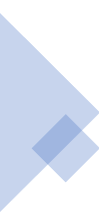 [Speaker Notes: Ziel der Rechtsabteilung ist es, dafür zu sorgen, dass ihre Mitarbeiter und sonstigen Vertreter nach hohen ethischen Standards handeln und das Unternehmen nicht der Gefahr aussetzen, seinen guten Ruf zu verlieren. Das Hauptziel bestand darin, dass die Gesellschaft ein solches Verhalten annimmt und dass alle ihre Mitglieder ein hohes Maß an Rechtsbewusstsein haben, in der Lage sind, zulässiges Verhalten von fragwürdigem oder direkt verbotenem Verhalten zu unterscheiden und entsprechend diesem Wissen zu handeln.
Die Mitarbeiter können Verbesserungsvorschläge sowohl persönlich als auch telefonisch oder per E-Mail bei jedem Mitarbeiter der Rechtsabteilung einreichen. Außerdem gibt es "Frage- und Vorschlagsboxen", die auch für anonyme Eingaben genutzt werden können.
Die Personalabteilung strebt eine solche Unternehmenskultur an, die
Sie bietet ihren Mitarbeitern ein Gefühl der Sicherheit und Zugehörigkeit und fördert gleichzeitig sowohl ihre Individualität als auch Teamgeist und Wettbewerbsfähigkeit. Ein weiterer Teil der Unternehmenskultur ist das Bestreben, gegenseitigen Respekt und Wertschätzung aller Mitarbeiter in allen Positionen und an allen Arbeitsplätzen aufzubauen und zu fördern. Der genannte Betrag wird durch die folgenden Mittel erreicht:
Einstiegstrainings oder sogenannte Einstiegskurse stellen für neue Mitarbeiter u.a. eine Art erstes näheres Kennenlernen der Unternehmenskultur dar, bei dem ihnen die wichtigsten Werte und Ziele des Unternehmens erklärt werden, sowie wichtige Regeln, die sie befolgen sollen.
Die Teilnahme an den Workshops wird empfohlen, ist aber nicht obligatorisch. Diese Veranstaltung ist auch für neu angekommene Mitarbeiter gedacht und zielt darauf ab, die Mitarbeiter schrittweise mit den wichtigsten Werten vertraut zu machen, und zwar auf unterhaltsame Weise während eines reichhaltigen Programms, bei dem es nicht nur darum geht, andere Neuankömmlinge kennenzulernen, sondern auch um die verschiedenen Positionen.
und Abteilungen, sondern auch, um sich von den Alltagssorgen zu erholen, eine Perspektive zu gewinnen, Abstand zu gewinnen, im Team zu arbeiten und Informationen innerhalb einer Gruppe von Mitarbeitern auszutauschen.
Die Key Values Week ist eine Woche voller Sport- und Unterhaltungsaktivitäten
mit dem Ziel, ihre wichtigsten Werte zu unterstützen, nämlich Herausforderung und Zusammenarbeit,
Kunden, Globalität und Menschen.
Das OOJT-Projekt bietet die Möglichkeit, näher an die Produktion heranzurücken und die Arbeit an der Fertigungsstraße auszuprobieren. Dabei geht es nicht um schwere körperliche Arbeit, sondern um die Möglichkeit, die Arbeit an der Linie (unter ständiger Aufsicht eines erfahrenen Mitarbeiters) für Verwaltungsangestellte zu erleben. Die Teilnahme an diesem Projekt ist für alle Arbeitnehmer obligatorisch und findet in der Regel während der Probezeit statt.
Neben zahlreichen Schulungen zur Förderung der persönlichen Entwicklung und der Fähigkeiten in zwischenmenschlichen Beziehungen gab es zum Beispiel auch eine Schulung zum Thema Mobbing am Arbeitsplatz, die von einem anerkannten Militärpsychologen geleitet wurde. Die Teilnehmer konnten die reiche Praxis dieses Experten kennenlernen, und gleichzeitig wurden ihnen die Möglichkeiten der Verteidigung gegen Mobbing, die Möglichkeiten der Hilfe durch das Unternehmen sowie das Gesetz vorgestellt, und sie erhielten Empfehlungen, was jeder selbst gegen Mobbing tun kann, sei es aus einer kurzfristigen Perspektive oder zur langfristigen Prävention.
ER-Partner sind Mitarbeiter der Abteilung für Arbeitnehmerbeziehungen, die für die Betreuung der Arbeitnehmer in der so genannten ersten Reihe zuständig sind, da sie diejenigen sind, an die sich die Arbeitnehmer direkt am Arbeitsplatz wenden und ihnen auftretende Probleme anvertrauen können.
Es handelt sich um Schulungen für Führungskräfte und untere Führungskräfte, die in den Betriebshallen arbeiten. Diese Schulungen werden in enger Zusammenarbeit mit der Personalabteilung organisiert und durchgeführt. Ihr Inhalt besteht aus vier Modulen, von denen jedes auf unterschiedliche Ziele ausgerichtet ist.
Neben der psychologischen Beratung aller Mitarbeiter arbeitet der Psychologe mit allen Abteilungen zusammen, die für die Pflege der Unternehmenskultur zuständig sind.
Der Betriebspsychologe wird für die Ausbildung der Mitarbeiter auf den unteren bis mittleren Führungsebenen eingesetzt und ist derzeit ein wesentlicher Bestandteil ihrer Führung und anschließenden Bewertung.]
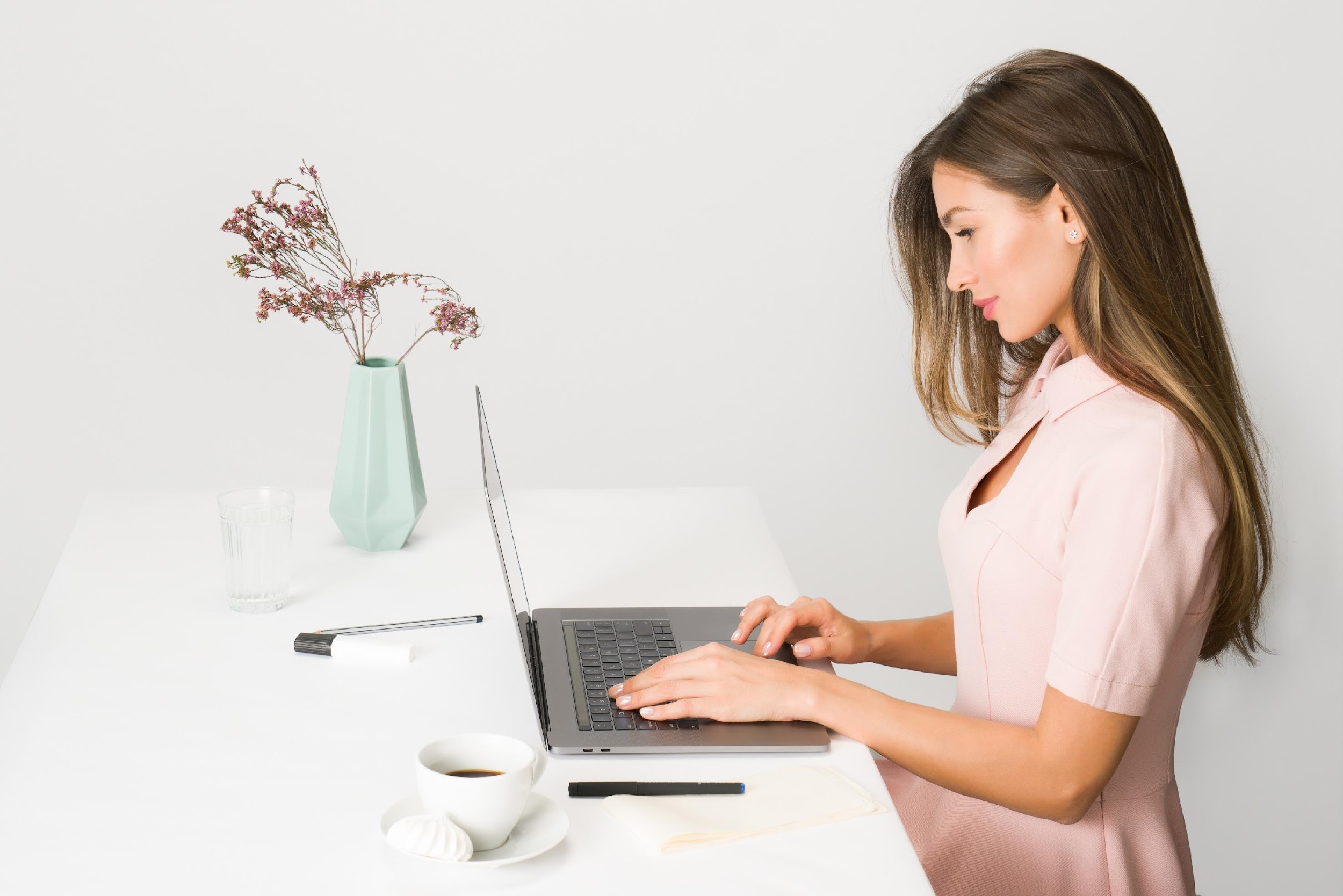 Praktische Beispiele
(10 min.)
Ist die Anti-Mobbing-Politik korrekt?
Gibt es Aspekte, die Sie aufgrund Ihrer persönlichen Erfahrung hinzufügen würden?
Fallen Ihnen Aspekte ein, die reduziert werden sollten?
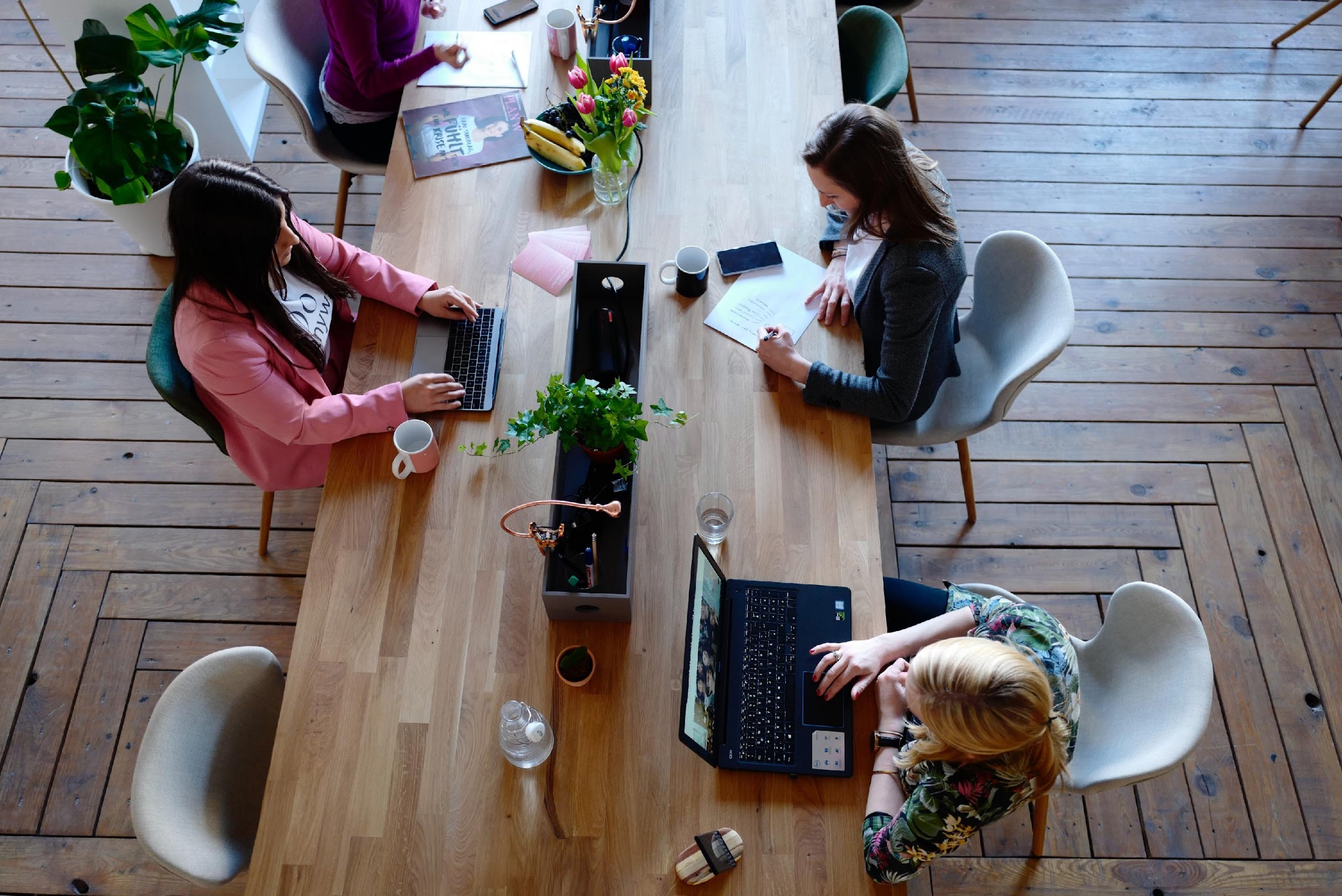 Aufgabe
(10 min.)
Versuchen Sie auf der Grundlage des obigen Beispiels und Ihrer eigenen Erfahrungen, eine eigene Anti-Mobbing-Politik in Ihrem Team für Ihr fiktives Unternehmen oder für das Unternehmen, für das Sie arbeiten, zu entwerfen.
Referenzen
ARMSTRONG, M., 2007.  Řízení lidských zdrojů: nejnovější trendy a postupy : 10. vydání. 1. vyd. Praha: Grada. ISBN 978-80-247-1407-3.
ATTEBYOVÁ S., 2021. Proč je zásadní vytvářet dobrou týmovou dynamiku na pracovišti? . [online] [vid. 2022-15-08]. Dostupné z: https://www.callbridge.com/cs/blog/good-team-dynamics-is-essential-in-the-workplace/
CRDR spol. s.r.o., 2017. Analýza a řízení rizik BOZP. Identifikace, hodnocení a management ve firmách a jiných organizacích. [online] [vid. 2022-15-08]. Dostupné z:  https://www.dokumentacebozp.cz/aktuality/analyza-rizik-bozp-rizeni-hodnoceni-identifikace-management/
CRDR spol. s.r.o., 2022. Slovník pojmů z oblasti BOZP a PO. [online] [vid. 2022-15-08]. Dostupné z: https://www.bozp.cz/slovnik-pojmu/skoleni-bozp/
ČERNÝ, M., 2010. Základní úrovně provádění primární prevence. Tišnov: Sdružení SCAN.
DI MARTINO, V., HOEL, H., AND COOPER, C. L. (2003): Violence and harassment in the workplace: A review of the literature. European Foundation for the Improvement of Living and Working Conditions: Dublin
EDELMAN, L., ERLANGER, H. AND LANDE, J. (1993). ‘Internal dispute resolution: The transformation of civil rights in the workplace’. Law & Society Review, 27, 497-534.
EIB, 2018. Zásady mechanismu pro vyřizování stížností. [online] [vid. 2022-15-08]. Dostupné z: https://www.eib.org/attachments/strategies/complaints_mechanism_policy_cs.pdf
E.ON, 2015. Formulace politiky společnosti RU Česká republika v oblasti bezpečnosti práce, ochrany zdraví a životního prostředí. [online] [vid. 2022-15-08]. Dostupné z: https://www.egd.cz/sites/default/files/201902/Politika%20integrovan%C3%A9ho%20syst%C3%A9mu%20%C5%99%C3%ADzen%C3%AD.pdf
HOBSON, J.S.P. (1996): Violent crime in the US hospitality workplace: facing up to the problem. International Journal of Contemporary Hospitality Management, 8 (4), 3-10
HOEL H., AND EINARSEN, S. (2003): Violence at work in hotels, catering and tourism, available at: http://www.oit.org/wcmsp5/groups/public/@ed_dialogue/@sector/documents/publication/wcms_161998.pdf
HOFFMAN, E. (2005). ‘Dispute resolution in a worker cooperative: Formal procedures and procedural justice’. Law and Society Review, 39(1), 51–82.
KOŽENÁ J., 2009. Externí komunikace vytváří obraz vaší firmy v očích veřejnosti i médií. [online] [vid. 2022-15-08]. Dostupné z: https://www.vlastnicesta.cz/clanky/externi-komunikace-vytvari-obraz-vasi-firmy-v-o/
References
LIEBMANN, M. (2000). ‘History and overview of mediation in the UK’. In M. Liebmann (ed), Mediation in Context. London: Jessica Kingsley Publisher, 19-38.
MICELI, M., NEAR, J., AND MOREHEAD, DWORKIN T. (2008). ‘A word to the wise: how managers and policy-makers can encourage employees to report wrongdoing’. Journal of Business Ethics, 86, 379-396.
MIOVSKÝ, M., SKÁCELOVÁ, L., ZAPLETALOVÁ, J., NOVÁK, P. 2010. Primární prevence rizikového chování ve školství. Tišnov: Sdružení SCAN.
MŠMT, 2005. Standardy odborné způsobilosti poskytovatelů programů primární prevence užívání návykových látek. Praha: MŠMT.
MŠMT, 2010. Metodické doporučení k  primární prevenci rizikového chování u dětí, žáků a studentů ve školách a školských zařízeních. [online] [vid. 2022-15-08]. Dostupné z: http://www.msmt.cz/socialni-programy/metodicke-doporuceni-k-primarni-prevenci-rizikoveho-chovani
OPPENHEIMER, A. (2004). ‘Investigating workplace harassment and discrimination’. Employee Relations Law Journal, 29(4), 56-68.
PLAMÍNEK, J., 2010. Tajemství motivace: jak zařídit, aby pro vás lidé rádi pracovali. 2., dopl. vyd. Praha: Grada. ISBN 9788024734477
RAYNER, C., HOEL, H. AND COOPER, C.L. (2002): Workplace Bullying: What we know, who is to blame, and what can we do? London: Taylor and Francis
SALIN, D. (2007). ‘Organizational responses to workplace harassment: an exploratory study’. Personnel Review, 38(1), 26-44.
SCHEU L., 2021. Násilí na pracovišti: peer pracovník jako možná cesta ochrany zaměstnanců? [online] [vid. 2022-15-08]. Dostupné z: https://www.bozpinfo.cz/josra/nasili-na-pracovisti-peer-pracovnik-jako-mozna-cesta-ochrany-zamestnancu
SMITHSON, L., 2006. An infographic depiction of all things motivation in the workplace. IncBlot. [online] [vid. 2022-05-05]. Dostupné z: https://visual.ly/community/Infographics/business/incblot-motivation-infographic
ŠNAJDR I., 2013. Svizí, strategií a polotikou. [online] [vid. 2022-15-08]. Dostupné z: https://www.snajdr.com/jak-pracujeme/s-vizi-strategii-a-politikou/
WALKER, B. AND HAMILTON, R. T. (2011). ‘Employee-employer grievances: a review’. International Journal of Management Reviews, 13(1) 40-58.
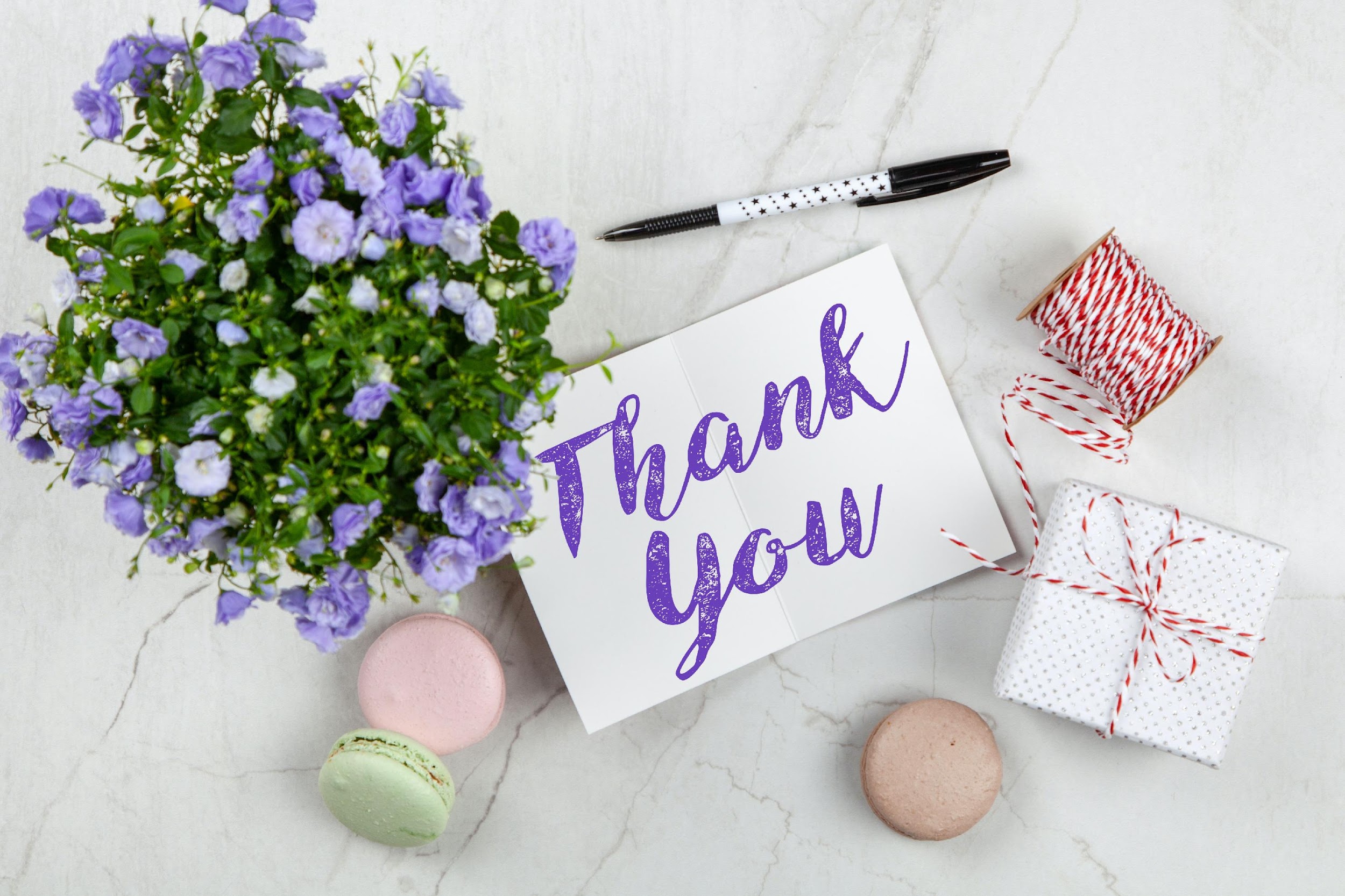 Vielen Dank für Ihre Aufmerksamkeit
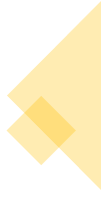 Projektpartner
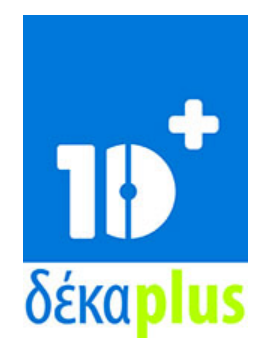 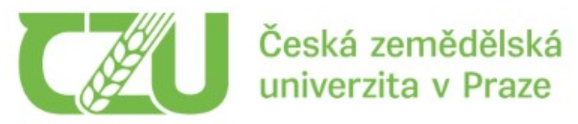 DEKAPLUS
Zypern
Tschechische Universität für Biowissenschaften PragTschechische Republik
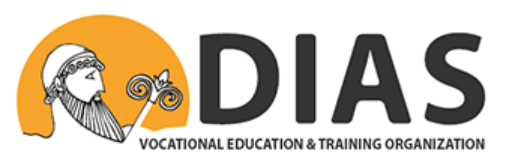 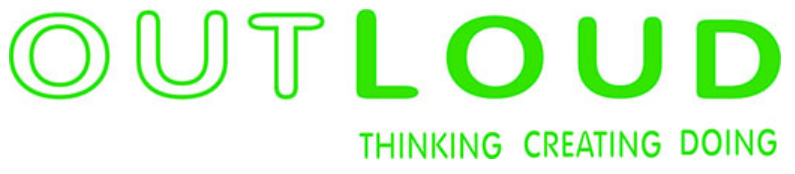 DIASGriechenland
OUT LOUD
Lettland
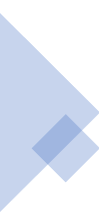 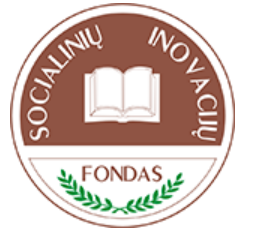 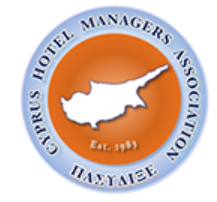 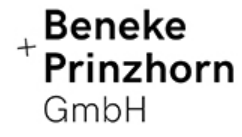 Fonds für soziale InnovationLitauen
Pancyprian Association of Hotel ManagersZypern
Beneke & Prinzhorn GmbHDeutschland
‹#›
https://www.weedout.eu/